Wind flow modelling uncertainties in forested terrain
WindEurope Summit 2016, Hamburg
Claude Abiven and Elie Gournay
Outline
Trees add a level of complexity to wind flow modelling

To which extent do modelling choices affect yield?
Input data
Forest modelling

What is the error we can expect from different methodologies?
Vertical extrapolation
Horizontal extrapolation
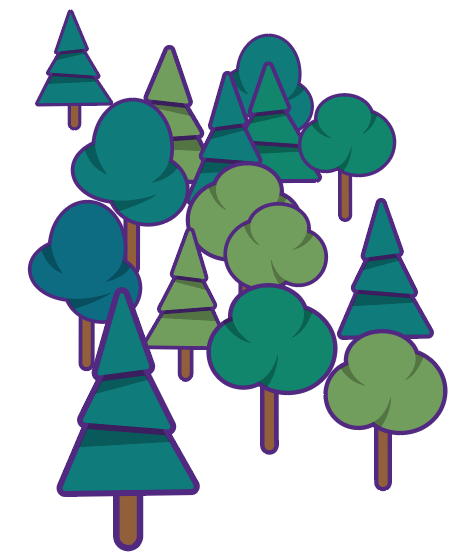 2
29/09/2016
Input data – methodology for sensitivity calculation
Model sensitivity
Two sites
Base case
VENTOS CFD model
5 and 10m resolution topography
Roughness from LIDAR survey
No canopy model
Change one parameter at a time
Compute yield
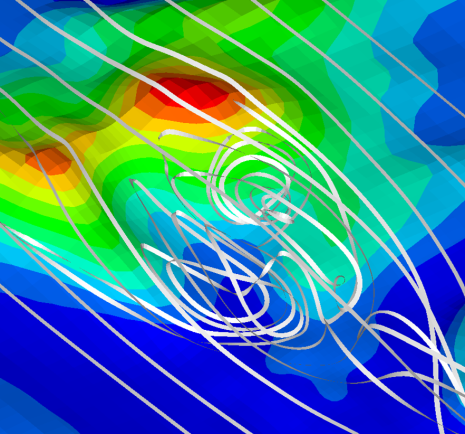 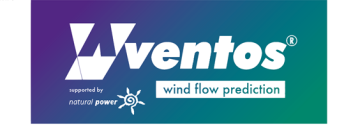 3
29/09/2016
Input data – site 1
Model sensitivity
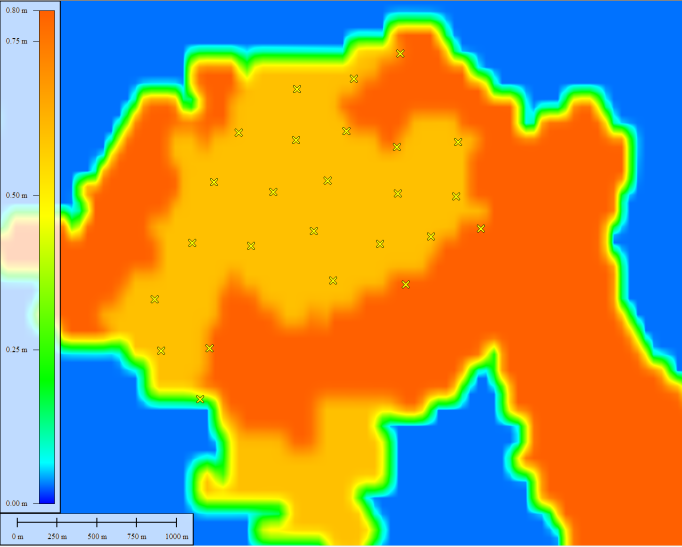 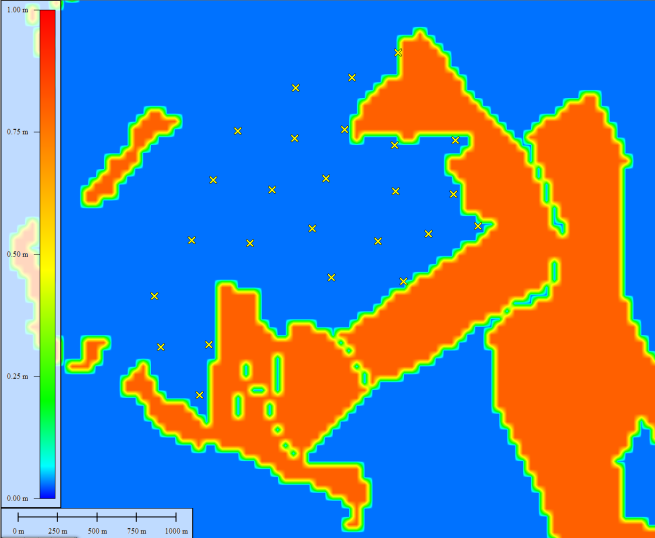 25 turbines
In the vicinity of trees
1% RIX
site visit and available maps
global data
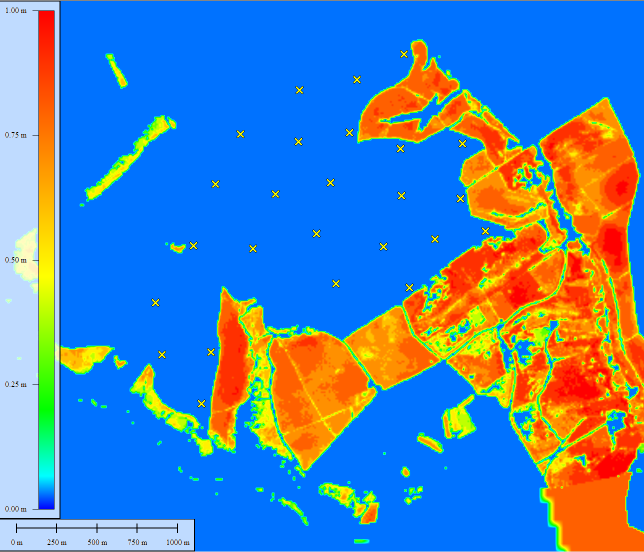 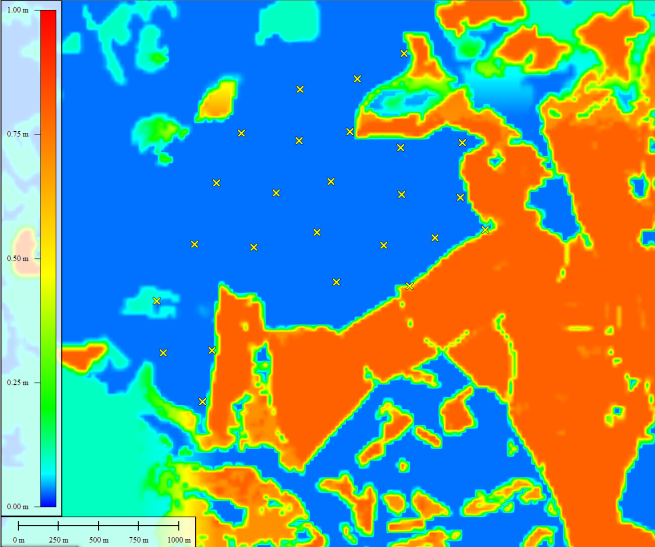 satellite data
LIDAR survey
4
29/09/2016
Input data – site 2
Model sensitivity
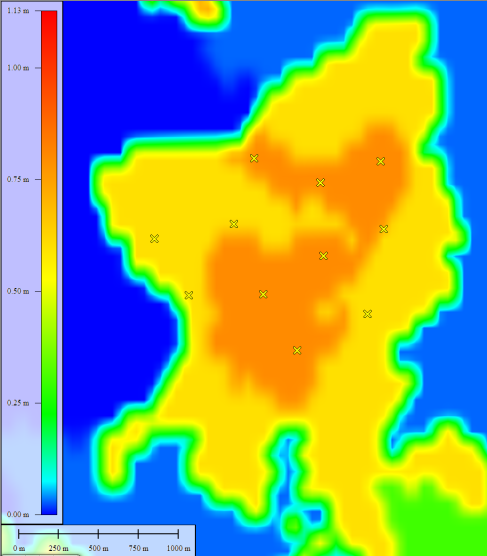 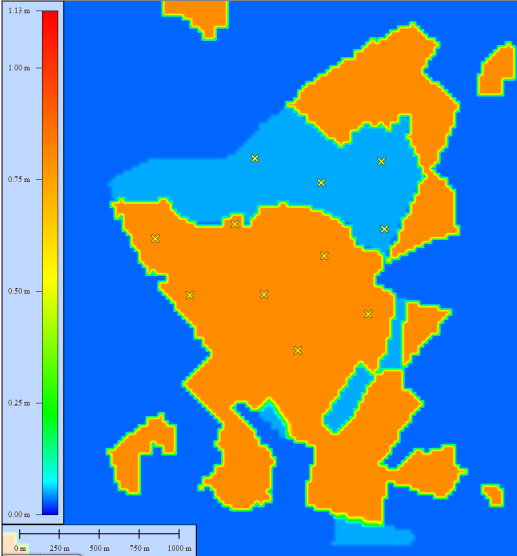 11 turbines
In the vicinity of/within trees
3% RIX
site visit and available maps
global data
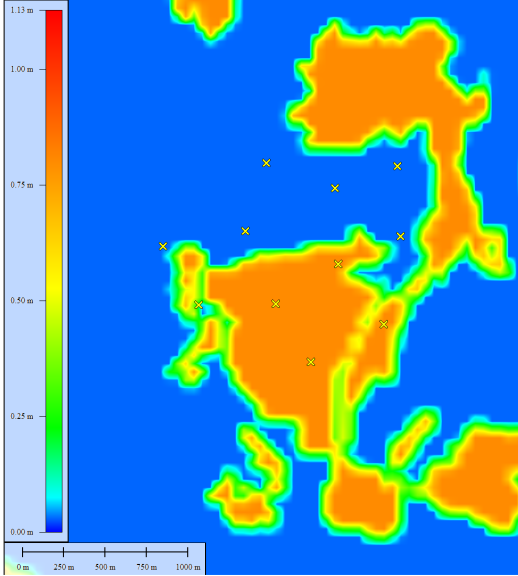 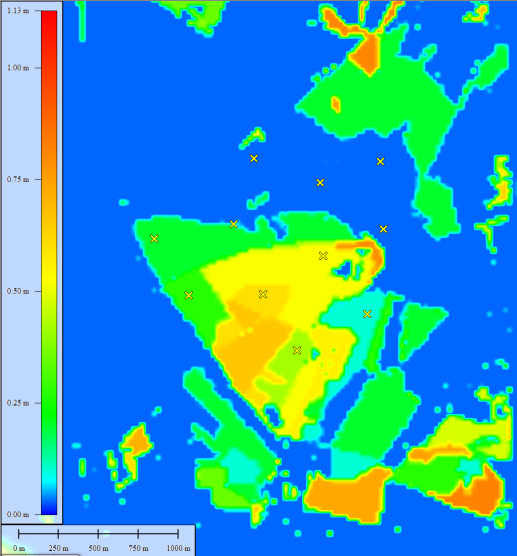 satellite data
LIDAR survey
5
29/09/2016
Sensitivity to input data
Model sensitivity
6
29/09/2016
Forest modelling – roughness model
Model sensitivity
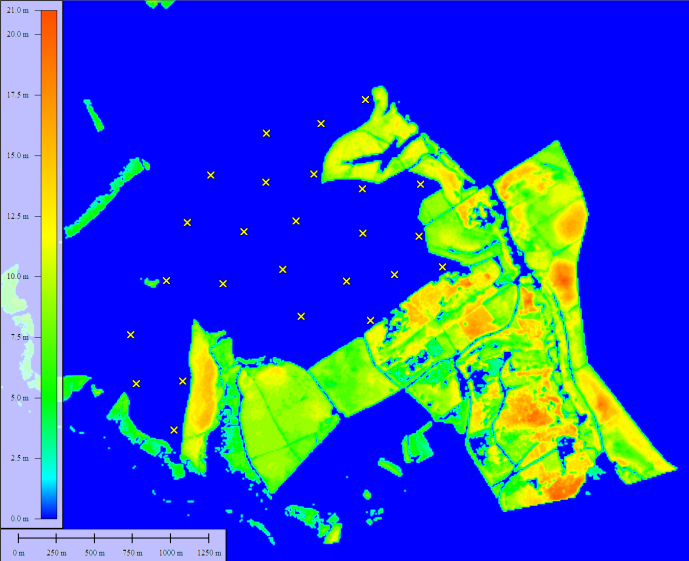 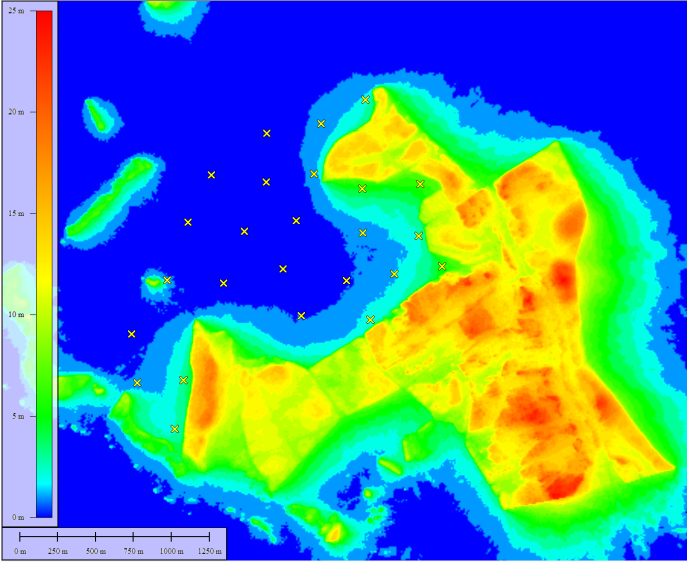 ZPD GLGH
7
29/09/2016
Stull R. B. 1988
Corbett J.-F. and Landberg L. Optimising the parameterisation of forests for WAsP wind speed calculations: a retrospective empirical study
Forest modelling – canopy model
Model sensitivity
CFD canopy models
Additional terms in RANS equations
Drag in momentum equations
Production and dissipation terms in turbulence equations
4 parameters terms. Several parameterizations exist
Lopes da Costa (3)
Svensson Häggkvist (4)
…
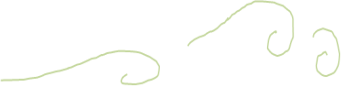 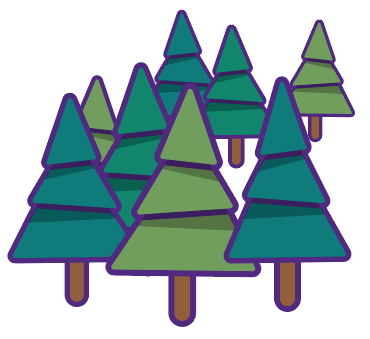 8
29/09/2016
(3) Lopes da Costa J.C. 2007. Atmospheric flow over forested and non-forested complex terrain. Universidade do Porto
(4) Svensson U. and Häggkvist. 1990. A two-equation turbulence model for canopy flows. Journal of Wind Engineering and Industrial Aerodynamics
Sensitivity to model parameters
Model sensitivity
9
29/09/2016
Error on vertical extrapolation – methodology
Vertical extrapolation
Use masts with cups at 3 heights (h1, h2, h3) with concurrent data
17 masts
Use shear α from 2 lower cups to extrapolate from middle to top cup
Assuming shear does not vary with height

Adapting measurements with zpd


Adapting measured shear α with modelled shear ß


Compare predictions to measurements at top
10
29/09/2016
(5) Brower M. 2012. Wind resource assessment. Wiley & Sons, Inc.
Error on vertical extrapolation
Vertical extrapolation
11
29/09/2016
Error bars show uncertainty on measurements mean
Horizontal extrapolation – methodology
Horizontal extrapolation
Use mast pairs with concurrent data 
26 mast pairs
12 mast pairs with ΔZPD > 3m
Run models 
Linear
CFD
CFD + canopy model
CFD + ZPDs
Use mast 1 + model to predict mast 2
Compare predictions to measurements at mast 2
12
29/09/2016
Error on horizontal wind speed extrapolation – all data
Horizontal extrapolation
CFD roughness
adjusted with ZPD
Caveat: 14 mast pairs with ΔZPD = 0
13
29/09/2016
Error on horizontal wind speed extrapolation – ΔZPD > 3m
Horizontal extrapolation
CFD roughness
adjusted with ZPD
Caveat: only 12 mast pairs left with ΔZPD > 3m
14
29/09/2016
Conclusions
Wind flow modelling uncertainties in forested terrain
To which extent do modelling choices affect yield?
Roughness map can impact the P50 to similar levels as topography in forested terrain
Choice of roughness/canopy model/ZPD can impact the P50 to similar levels
What is the error we can expect from different methodologies?
Vertical extrapolation
Correcting measurements is beneficial
CFD + canopy correction seems best
Horizontal extrapolation
ZPD does not seem beneficial to CFD
CFD (no canopy) is a safe choice
Canopy model beneficial within non-homogeneous forests ?
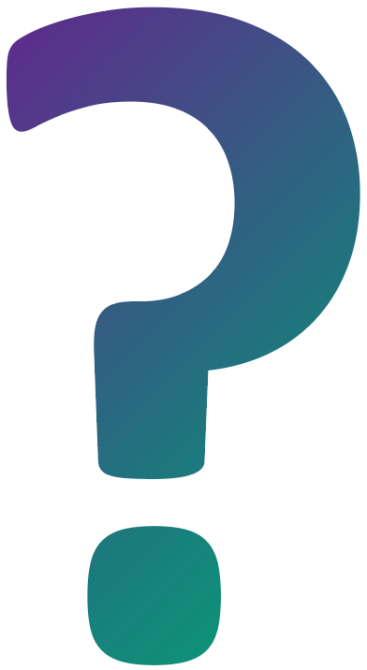 15
29/09/2016